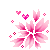 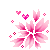 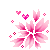 WARMLY WELCOME ALL TEACHERS TO OUR CLASS
ENGLISH GRADE 3
Unit 10: Break time activities
Lesson 2 - Part 1, 2, 3
Teacher: Cao Thi Giang
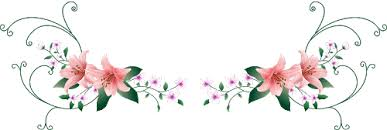 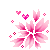 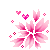 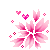 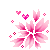 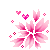 WARM UP
Unit 10: Break time activities
Lesson 2 - Part 1, 2, 3
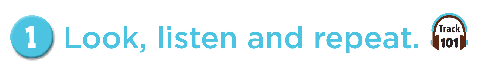 1. Look, listen and repeat
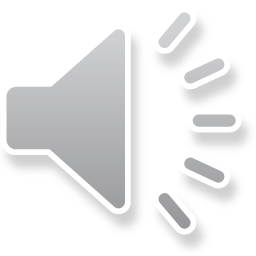 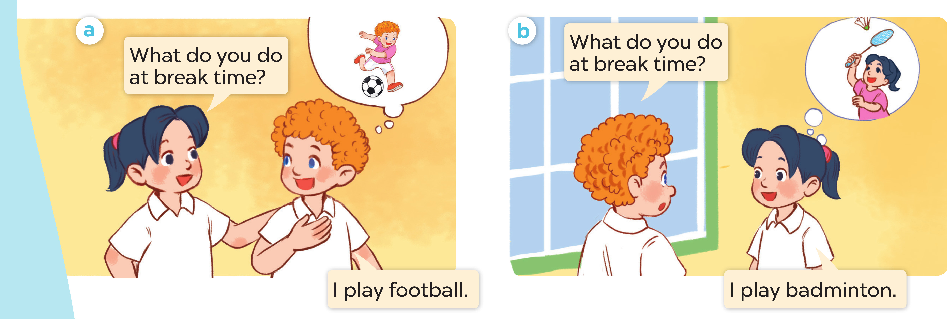 2. Listen, point and say
Vocabulary
Lip reading Game
2. Listen, point and say
Model sentence
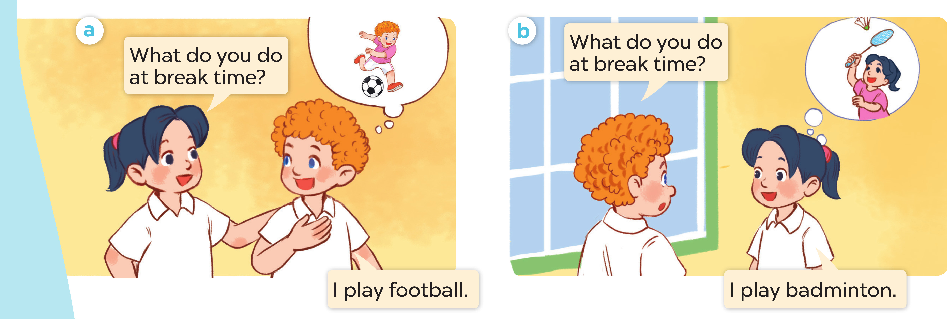 2. Listen, point and say
a
b
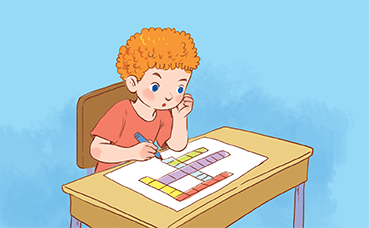 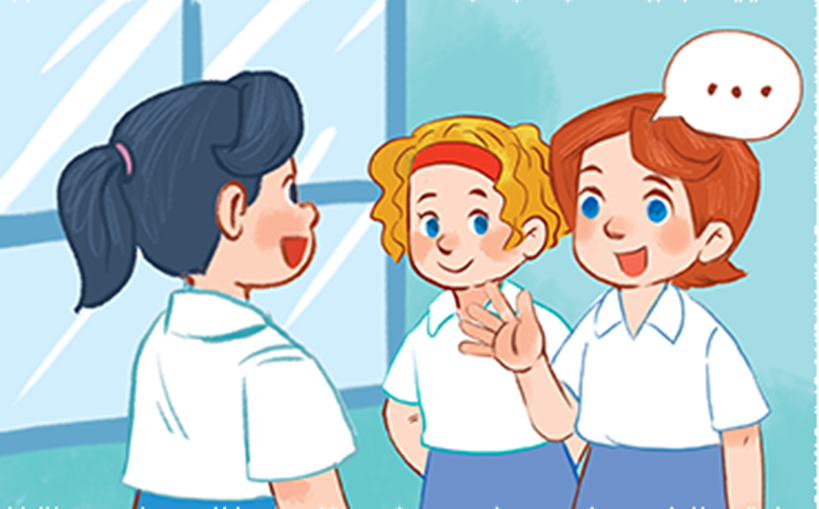 What do you do at break time?
chat with my friends
do word puzzles
I
c
d
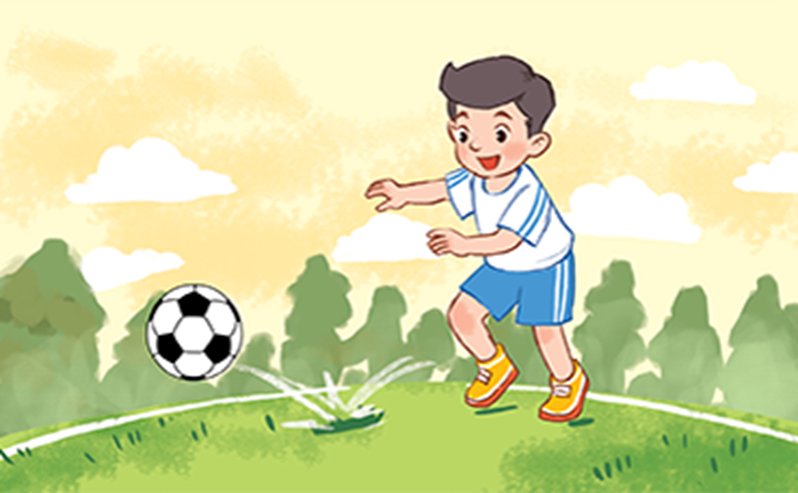 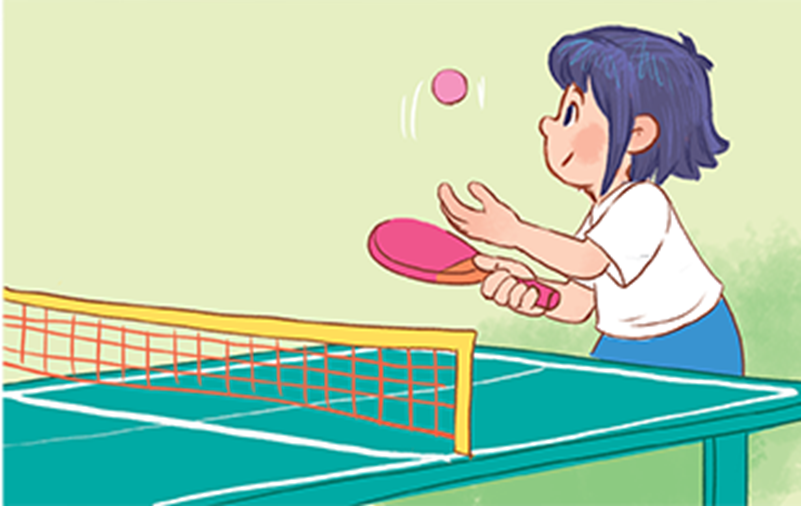 play table tennis
play football
2. Listen, point and say
a
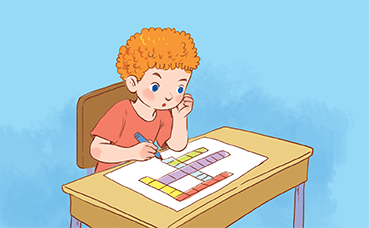 do word puzzles
2. Listen, point and say
b
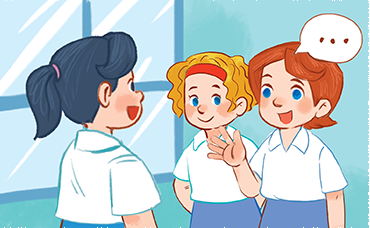 chat with my friends
2. Listen, point and say
c
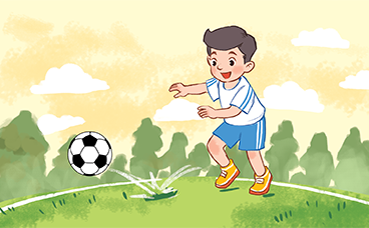 play football
2. Listen, point and say
d
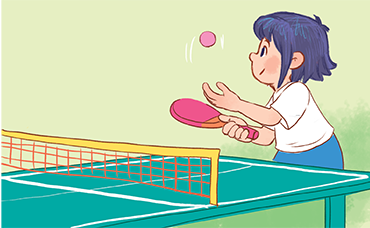 play table tennis
2. Listen, point and say
a
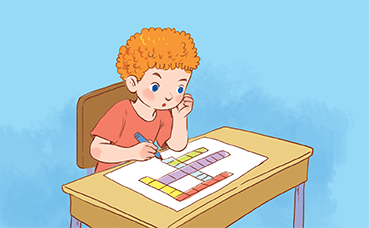 do word puzzles
2. Listen, point and say
b
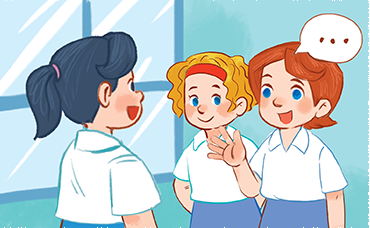 chat with my friends
2. Listen, point and say
c
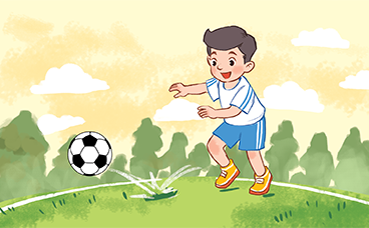 play football
2. Listen, point and say
d
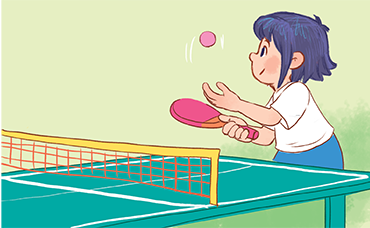 play table tennis
2. Listen, point and say
a
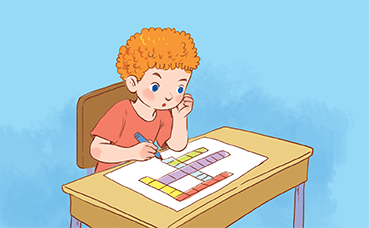 do word puzzles
2. Listen, point and say
b
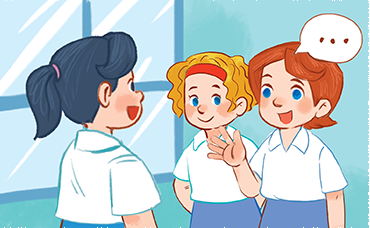 chat with my friends
2. Listen, point and say
c
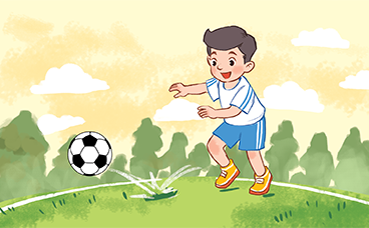 play football
2. Listen, point and say
d
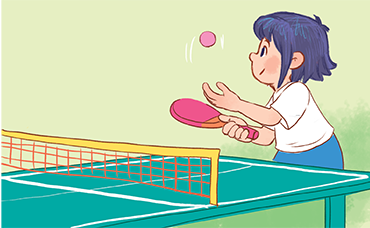 play table tennis
2. Listen, point and say
a
b
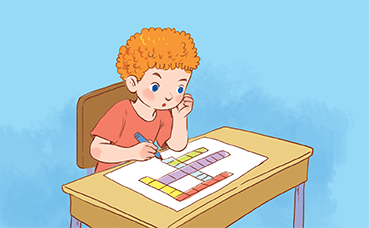 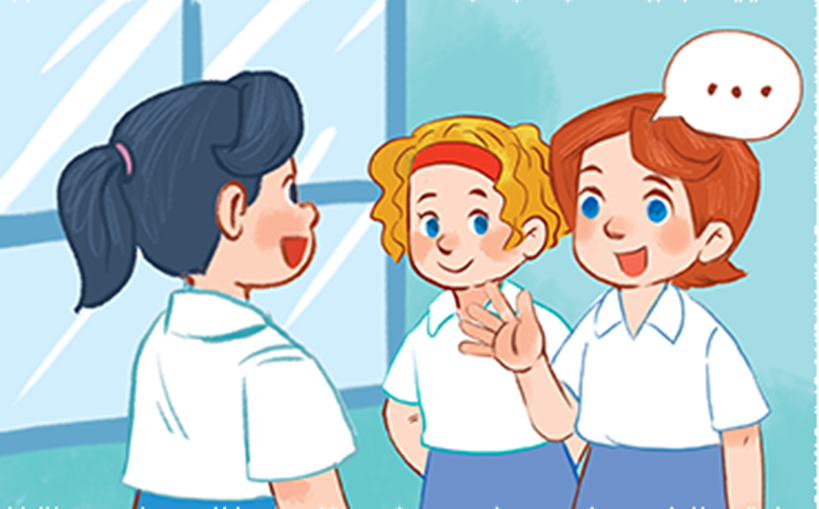 What do you do at break time?
chat with my friends
do word puzzles
I
c
d
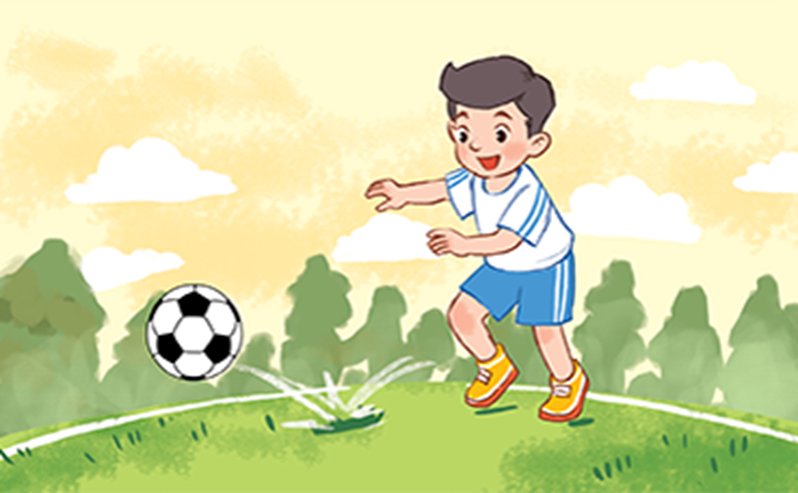 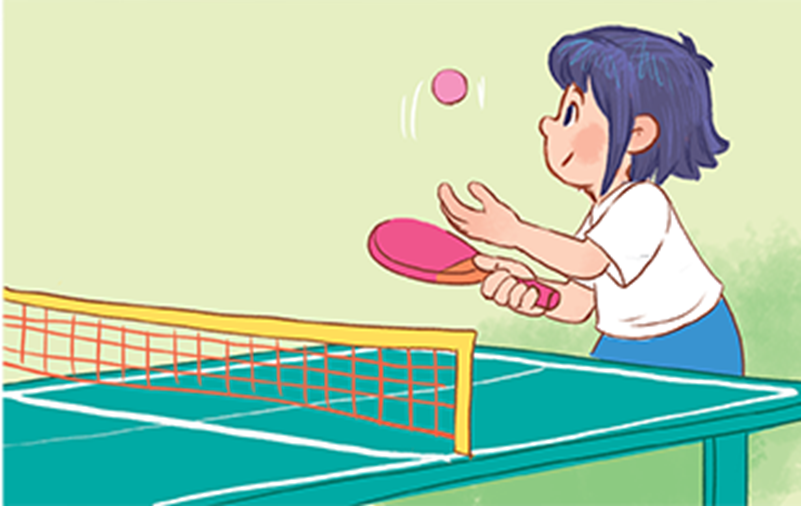 play table tennis
play football
3. Let’s talk
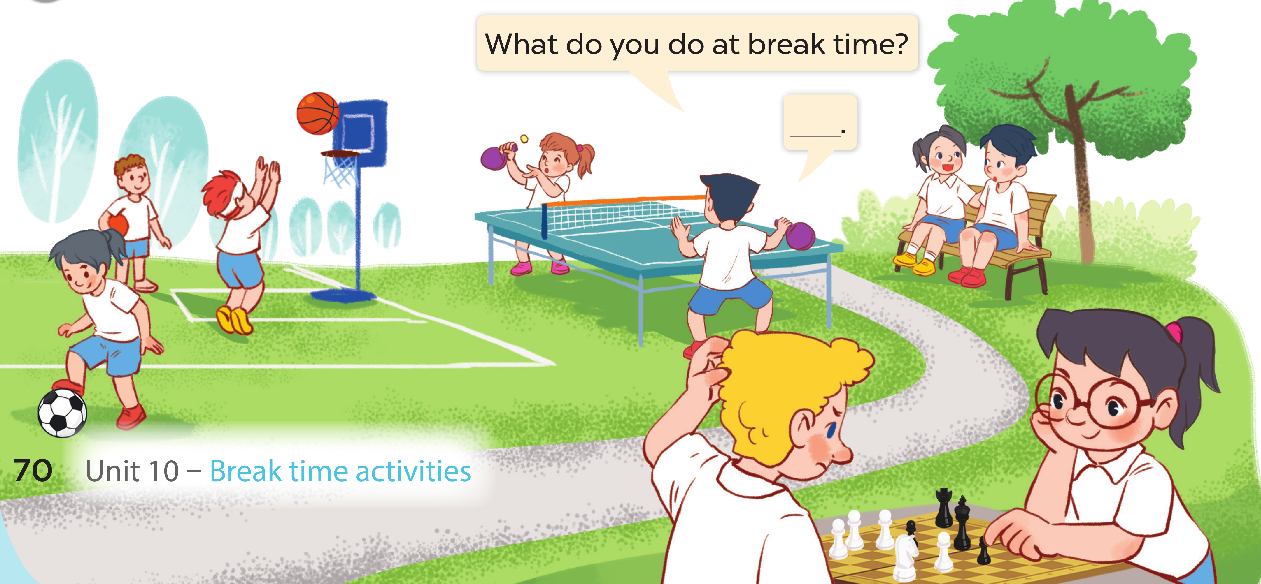 Bingo Game
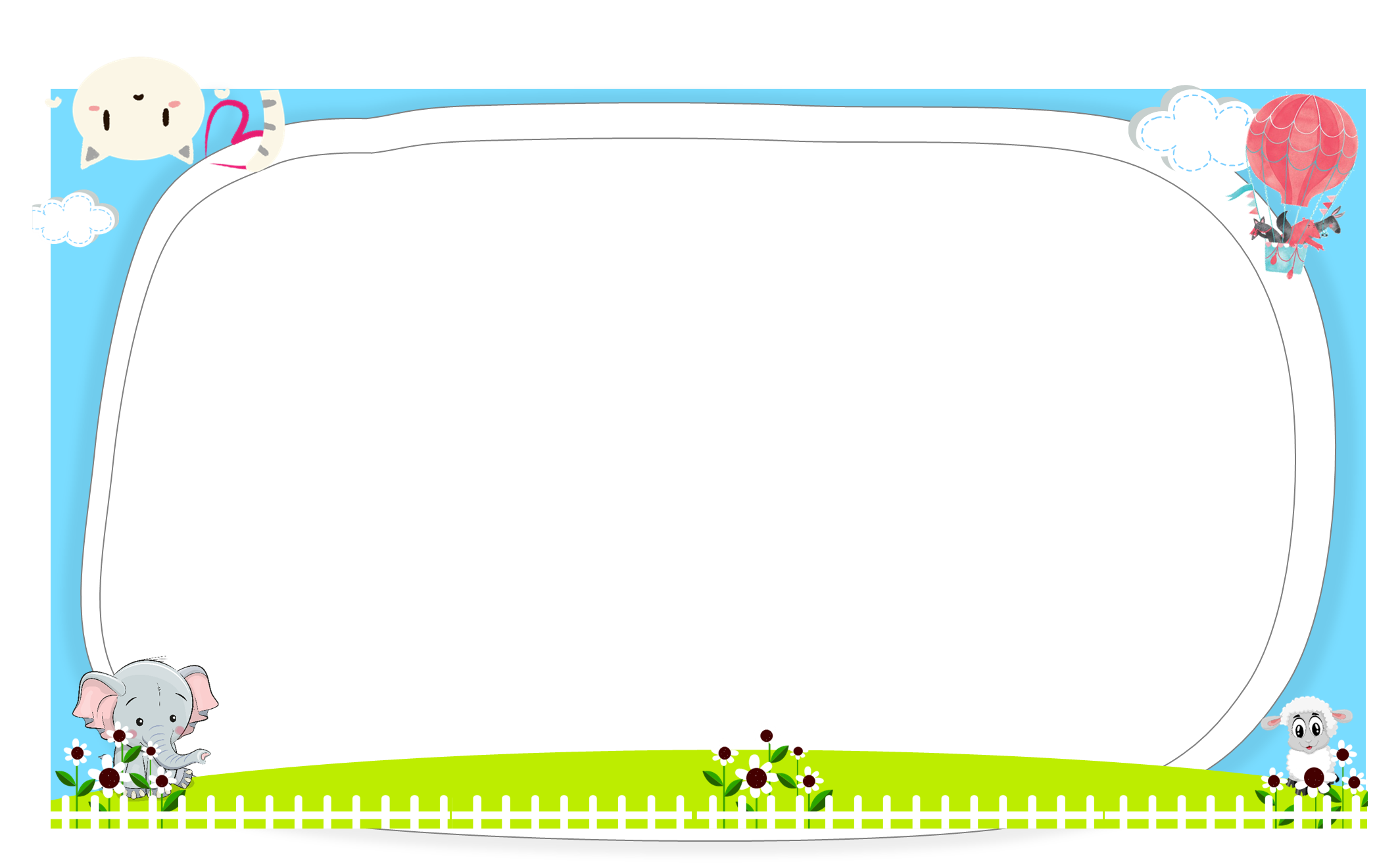 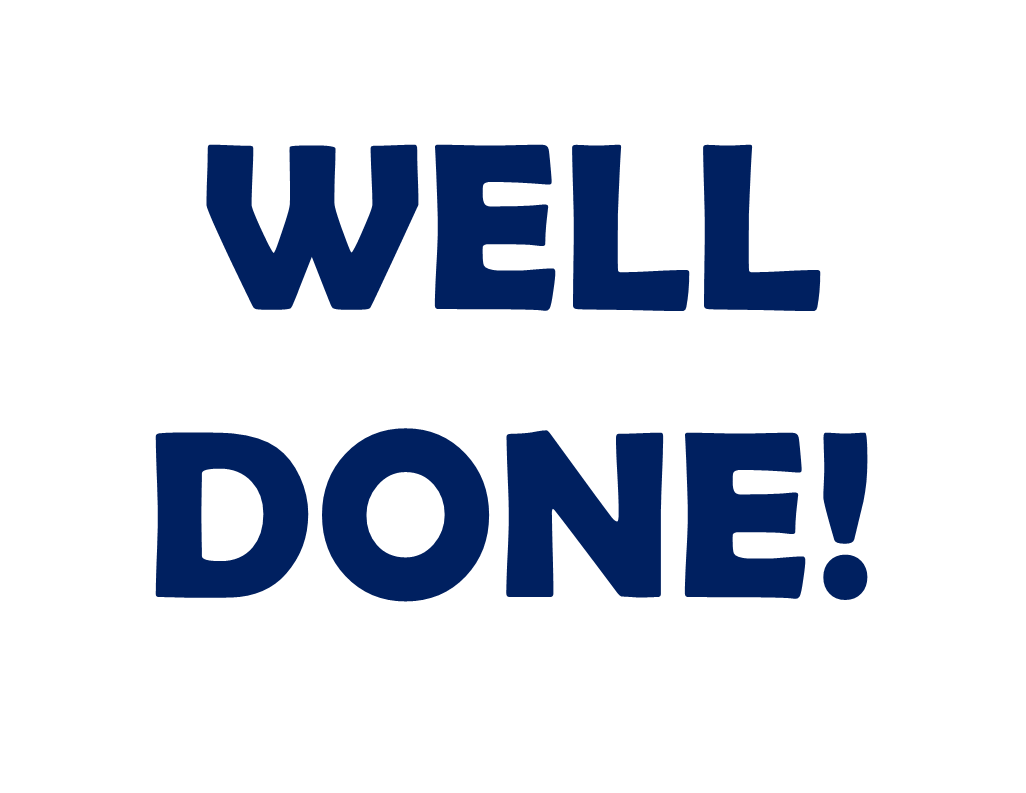 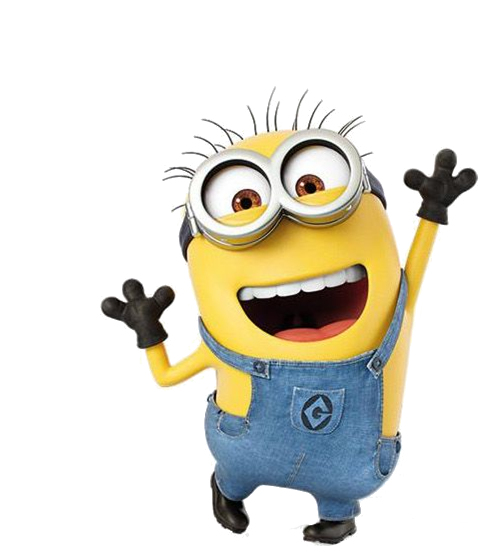 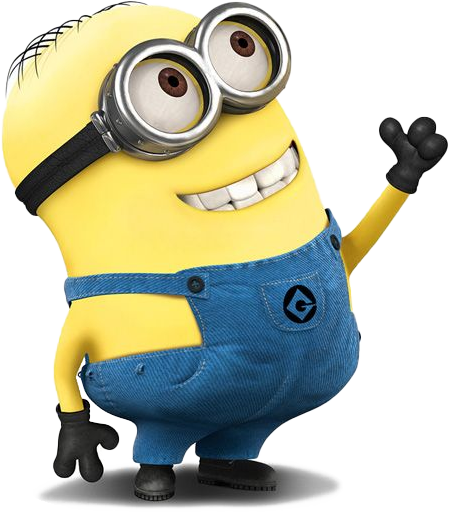 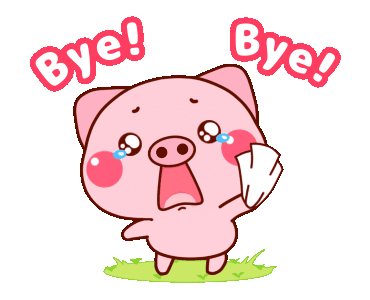